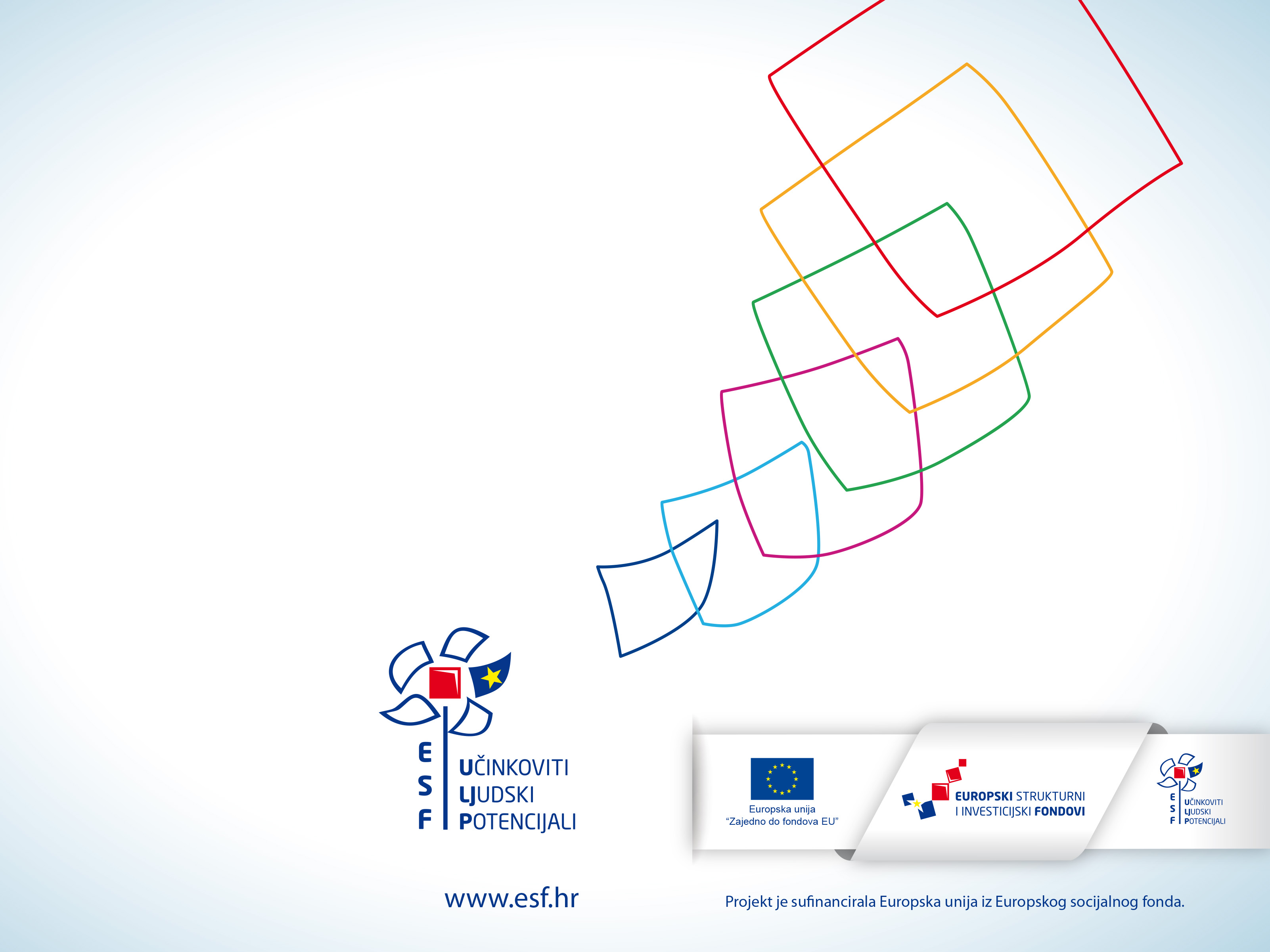 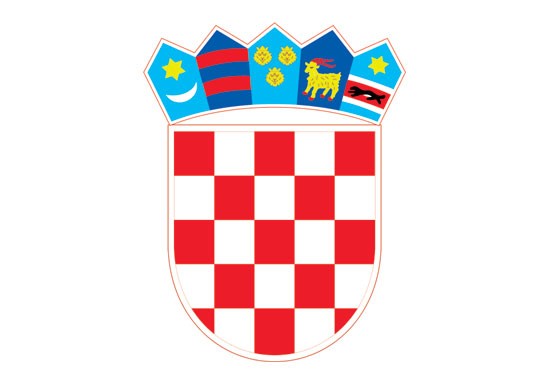 Ministarstvo za demografiju, obitelj, mlade i socijalnu politiku
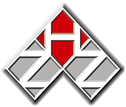 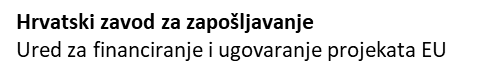 INFO-RADIONICA
Predstavljanje otvorenog trajnog Poziva 
„Razvoj, širenje i unaprjeđenje kvalitete izvaninstitucijskih 
socijalnih usluga kao podrška procesu deinstitucionalizacije”
Razvoj, širenje i unaprjeđenje kvalitete izvaninstitucijskih socijalnih usluga kao podrška procesu deinstitucionalizacije (otvoreni trajni Poziv)
Sadržaj:
Svrha i ciljevi Poziva
Financijska alokacija i iznos bespovratnih sredstava
Ciljane skupine/Pokazatelji
Uvjeti za prijavitelje
Uvjeti prijave projektnih prijedloga
Financijski zahtjevi
Postupak prijave 
Postupak dodjele
2
Svrha i ciljevi Poziva
Opći cilj: 
Pružiti podršku procesu deinstitucionalizacije razvojem, širenjem i unaprjeđenjem kvalitete izvaninstitucijskih socijalnih usluga.
Specifični ciljevi: 
1. Smanjenje broja korisnika usluge smještaja kao institucijskog oblika skrbi izvan vlastite obitelji te unaprjeđenje kvalitete i/ili razvoj/širenje izvaninstitucijskih socijalnih usluga;
2. Jačanje kapaciteta stručnjaka/osoba koje rade s pripadnicima ciljanih skupina za organiziranje i pružanje izvaninstitucijskih socijalnih usluga i provedbu procesa deinstitucionalizacije;
3. Podizanje svijesti javnosti o važnosti procesa deinstitucionalizacije i prava ranjivih skupina s naglaskom na pravo na život u zajednici.
                                                         VAŽNO!!!
Svi projektni prijedlozi trebaju biti u skladu s općim ciljem te sva tri specifična cilja.
3
KOMPONENTA 1:
AKTIVNOSTI KOJE ĆE PROVODITI CENTRI ZA SOCIJALNU SKRB, SAMOSTALNO ILI U PARTNERSTVU

KOMPONENTA 2:
AKTIVNOSTI KOJE ĆE PROVODITI OSTALI PRUŽATELJI SOCIJALNIH USLUGA, SAMOSTALNO ILI U PARTNERSTVU
4
Financijska alokacija i iznos bespovratnih sredstava
Ukupna raspoloživa financijska sredstva u okviru ovog Poziva iznose 100.000.000,00 kn
5
Ciljane skupine
Unutar obje komponente Poziva
1. pripadnici sljedećih ranjivih skupina: 
djeca i mlađe punoljetne osobe bez odgovarajuće roditeljske skrbi;
djeca i mlađe punoljetne osobe s problemima u ponašanju;
djeca s teškoćama u razvoju;
djeca bez pratnje; 
trudnica ili roditelj s djetetom do godine dana života djeteta u riziku od socijalne isključenosti;
odrasle osobe s invaliditetom; 
starije osobe;
beskućnici;
osobe s problemima ovisnosti; 
žrtve obiteljskog nasilja;
žrtve trgovanja ljudima
članovi obitelji/udomiteljskih obitelji svih ranjivih skupina Poziva
6
Ciljane skupine
Unutar obje komponente Poziva
2. stručnjaci/osobe koje rade s pripadnicima ciljanih skupina za organiziranje i pružanje izvaninstitucijskih socijalnih usluga (iz sustava socijalne skrbi, zapošljavanja, obrazovanja, zdravstva, pravosuđa, policije i sl.).

Jedan projektni prijedlog može uključivati aktivnosti koje su istovremeno usmjerene na jednu ili više ranjivih skupina. 

                                                  VAŽNO!!!
Projektni prijedlog ne može sadržavati isključivo aktivnosti koje se odnose na pružanje usluga članovima obitelji/udomiteljskih obitelji.
7
Pokazatelji
VAŽNO!!!

Broj korisnika se reflektira i kroz pokazatelj te za posljedicu može imati financijske korekcije. 

Prilikom izrade projektnog prijedloga izuzetno je važno realno procijeniti točan broj sudionika odnosno pripadnika ciljanih skupina jer će se za svakog od njih prilagati dokaz o pripadnosti ciljanoj skupini.
8
Pokazatelji
9
Pokazatelji
10
Pokazatelji
11
Pokazatelji
12
Pokazatelji
VAŽNO!!!

Da bi projektni prijedlog bio prihvatljiv, mora obuhvatiti minimalno šest obveznih pokazatelja, prema specifičnim ciljevima: sve navedene pokazatelje za specifične ciljeve 2 i 3 te za specifični cilj 1 minimalno tri pokazatelja, od kojih su dva SO 206 Broj pružatelja socijalnih usluga i SR 204 Broj osoba koje su primile pomoć kroz socijalne usluge u zajednici, pružene kroz projekte.
Pokazatelje je potrebno realno kvantificirati, odnosno potrebno je utvrditi polazišnu i ciljnu vrijednost koja će se postići projektom. Za sve pokazatelje polazišna vrijednost je 0. Iznimno je važno realno planirati ciljne vrijednosti.
13
Pokazatelji
Obavezni pokazatelji za specifični cilj 1: CO16 Sudionici s invaliditetom i/ili CO07 Stariji od 54 godine i/ili CO06 Mlađi od 25 godina i/ili CO17 Druge osobe u nepovoljnom položaju i SO206 Broj pružatelja socijalnih usluga i SR204 Broj osoba koje su primile pomoć kroz socijalne usluge u zajednici, pružene kroz projekte
Obavezni pokazatelji za specifični cilj 2: SO203 Stručnjaci koji sudjeluju u osposobljavanju i SR206 Broj stručnjaka osposobljenih u području socijalnih usluga
Obavezni pokazatelji za specifični cilj 3: SO201 Broj aktivnosti za podizanje svijesti/javne kampanje
Pokazatelj UP.02.2.2.12-01 Broj članova obitelji/udomiteljskih obitelji uključenih u projektne aktivnosti je neobavezan, uključuje se ukoliko korisnik pored gore navedenih pokazatelja za pojedinu ciljnu skupinu dodatno planira provoditi i aktivnosti s članovima obitelji/udomiteljskih obitelji
14
Uvjeti za prijavitelje
VAŽNO!!!

Prijavitelj se može prijaviti na Poziv samostalno ili u projektnom partnerstvu. Projektno partnerstvo čini najviše šest pravnih osoba (prijavitelj i pet projektnih partnera).
Prijavitelj ne može dostaviti više od jednog projektnog prijedloga.
Prijavitelj istovremeno može biti partner u drugom projektnom prijedlogu.
Partneri mogu sudjelovati u više od jednog projektnog prijedloga.
Prijavitelj je u sklopu Izjave prijavitelja o istinitosti podataka, izbjegavanju dvostrukog financiranja i ispunjavanju preduvjeta za sudjelovanje u postupku dodjele bespovratnih sredstava (Obrazac 2) obvezan navesti Komponentu za koju podnosi prijavu.
15
Uvjeti za prijavitelje
Prihvatljivi prijavitelji

U okviru komponente 1: 
Ustanova socijalne skrbi upisana u Upisnik ustanova socijalne skrbi:
centar za socijalnu skrb.

U okviru komponente 2:
ustanova;
udruga;
vjerska zajednica;
pravna osoba Katoličke Crkve u Republici Hrvatskoj;
zadruga.
16
Uvjeti za prijavitelje
Prihvatljivi prijavitelji
                                                    
                                      VAŽNO!!!
Svi prijavitelji unutar komponente 2 moraju u trenutku podnošenja prijave pružati uslugu smještaja i/ili organiziranog stanovanja.

Za potrebe utvrđivanja navedene okolnosti PT2 će tijekom postupka dodjele zatražiti ministarstvo nadležno za poslove socijalne skrbi potvrdu o istome. 
Ministarstvo nadležno za poslove socijalne skrbi navedenu okolnost provjerava u zadnjem godišnjem izvješću/tablici koje svi pružatelji usluga, sukladno Pravilniku o vođenju evidencije i dokumentacije o pružanju socijalnih usluga te načinu i rokovima za dostavu izvješća, dostavljaju nadležnom ministarstvu, a koja između ostalog sadrži podatke o vrsti usluga i broju korisnika.
17
Uvjeti za prijavitelje
Prihvatljivi partneri
U okviru komponente 1:
1. centar za socijalnu skrb (ustanova socijalne skrbi upisana u Upisnik ustanova socijalne skrbi);
2.  jedinica lokalne ili područne (regionalne) samouprave.
U okviru komponente 2:
1.   Ustanova socijalne skrbi upisana u Upisnik ustanova socijalne skrbi:
dom socijalne skrbi;
centar za pružanje usluga u zajednici;
2.   Pravna osoba upisana u Evidenciju pravnih osoba i obrtnika koji pružaju socijalne usluge:
udruga;
vjerska zajednica;
pravna osoba Katoličke crkve u Republici Hrvatskoj;
Zadruga.


ustanova;
zadruga;
udruga;
vjerska zajednica;
pravna osoba Katoličke Crkve u Republici Hrvatskoj;
18
Uvjeti za prijavitelje
Prihvatljivi partneri
U okviru komponente 2:
3.    Pružatelj usluga za beskućnike
ustanova;
zadruga;
udruga;
vjerska zajednica;
pravna osoba Katoličke Crkve u Republici Hrvatskoj

4.   Jedinica lokalne ili područne (regionalne) samouprave.
19
Uvjeti za prijavitelje
Prihvatljivi partneri
                                                    
                                      VAŽNO!!!
Svi partneri u kategoriji "3. Pružatelj usluga za beskućnike" moraju pružati uslugu smještaja i/ili organiziranog stanovanja i/ili boravka i/ili savjetovanja i pomaganja za beskućnike.

Za potrebe utvrđivanja navedene okolnosti PT2 će tijekom postupka dodjele zatražiti ministarstvo nadležno za poslove socijalne skrbi potvrdu o istome. 
Ministarstvo nadležno za poslove socijalne skrbi navedenu okolnost provjerava u zadnjem godišnjem izvješću/tablici koje svi pružatelji usluga, sukladno Pravilniku o vođenju evidencije i dokumentacije o pružanju socijalnih usluga te načinu i rokovima za dostavu izvješća, dostavljaju nadležnom ministarstvu, a koja između ostalog sadrži podatke o vrsti usluga i broju korisnika.
20
Uvjeti za prijavitelje - primjenjivo na prijavitelja i partnera
raspolaže dostatnim pravnim, financijskim i operativnim kapacitetima za provedbu projekta;	
nije u postupku predstečajne nagodbe, stečajnom postupku, postupku zatvaranja, postupku prisilne naplate ili u postupku likvidacije, odnosno u postupku pokrenutom s ciljem prestanka djelovanja;
nije prekršio odredbe o namjenskom korištenju sredstava iz Europskog socijalnog fonda i drugih javnih izvora;
nema duga po osnovi javnih davanja o kojima Porezna uprava vodi službenu evidenciju ili mu je odobrena odgoda plaćanja dospjelih poreznih obveza i obveza za mirovinsko i zdravstveno osiguranje

Izvori provjere: Izjave (Obrazac 2 i Obrazac 3) + potvrda Porezne uprave o nepostojanju javnog duga po osnovi javnih davanja (ne starija od 30 dana od dana podnošenja projektnog prijedloga).
21
Uvjeti za prijavitelje
Kriteriji za isključenje – primjenjivo na prijavitelja i partnera

Izvori provjere: 
Izjava prijavitelja o istinitosti podataka, izbjegavanju dvostrukog financiranja i ispunjavanju preduvjeta za sudjelovanje u postupku dodjele bespovratnih sredstava i Izjava o partnerstvu (Obrazac 2)
Izjava partnera o istinitosti podataka, izbjegavanju dvostrukog financiranja i ispunjavanju preduvjeta za sudjelovanje u postupku dodjele bespovratnih sredstava i Izjava o partnerstvu (Obrazac 3)
22
Uvjeti prijave projektnih prijedloga
Lokacija
Aktivnosti se moraju se provoditi u RH - ukoliko je to opravdano i nužno za postizanje ciljeva projekta, pojedine aktivnosti (npr. studijska putovanja) moguće je organizirati izvan teritorija RH.

Trajanje i početak provedbe projekta
Trajanje provedbe projekta - 12 do 24 mjeseca od dana sklapanja Ugovora o dodjeli bespovratnih sredstava.

Datumi početka i predviđenog završetka projekta bit će utvrđeni u posebnim uvjetima Ugovora o dodjeli bespovratnih sredstava.
23
Uvjeti prijave projektnih prijedloga -  prihvatljive aktivnosti/elementi projektaKOMPONENTE 1 I 2
ELEMENTI PROJEKTA:
Upravljanje projektom i administracija
angažiranje osoba koje će biti zadužene za poslove upravljanja i administraciju projektom;
ostale aktivnosti povezane s provođenjem i upravljanjem projektnim aktivnostima.

Ukupni troškovi ovog elementa umanjeni za ostale prihvatljive troškove projekta ne smiju premašiti 30% svih ugovorenih prihvatljivih troškova projekta.
24
Uvjeti prijave projektnih prijedloga -  prihvatljive aktivnosti/elementi projektaKOMPONENTA 1
ELEMENTI PROJEKTA (nastavak):
2.  Aktivnosti vezane uz smanjenje broja korisnika usluge smještaja kao institucijskog oblika skrbi izvan vlastite obitelji te unaprjeđenje kvalitete i/ili razvoj/širenje izvaninstitucijskih socijalnih usluga - povezane su s ostvarenjem specifičnog cilja 1.
organiziranje i pružanje odnosno provođenje minimalno jedne od sljedećih usluga/programa (obavezna aktivnost): 
usluge obiteljske medijacije;
programa/savjetodavnih usluga koje se odnose na brak, roditeljstvo, obiteljske i partnerske odnose;
programa razvoja socijalizacijskih vještina djece i mladih, posebno komunikacijskih vještina i nenasilnog rješavanja sukoba među djecom i mladima;
25
Uvjeti prijave projektnih prijedloga -  prihvatljive aktivnosti/elementi projektaKOMPONENTA 1
ELEMENTI PROJEKTA (nastavak):
programa rada u zajednici i volonterskog rada radi pružanja podrške roditeljima, obitelji, djeci, mladima, osobama s invaliditetom te ostalim ranjivim skupinama;
programskih aktivnosti namijenjenih edukaciji i promidžbi obiteljskih vrijednosti;
programa (mjere) stručne pomoći i potpore u ostvarivanju skrbi o djetetu;
programa (mjere) intenzivne stručne pomoći i nadzora nad ostvarivanjem skrbi o djetetu;
programa prevencije/suzbijanja ovisnosti o alkoholu, drogama i drugim ovisnostima;
programa i aktivnosti u području sprječavanja trgovanja ljudima, nasilja u obitelji i vršnjačkog nasilja;
programa psihosocijalnog tretmana žrtava i počinitelja nasilja;
programa edukacije posvojitelja.
26
Uvjeti prijave projektnih prijedloga -  prihvatljive aktivnosti/elementi projektaKOMPONENTA 1
ELEMENTI PROJEKTA (nastavak):
procjena potreba korisnika i planiranje pružanja izvaninstitucijskih socijalnih usluga
povezivanje i koordinacija s drugim pružateljima socijalnih usluga
evaluacija učinaka provedenih usluga, programa, mjera i aktivnosti koje se pružaju/provode kroz projekt (obavezna aktivnost)
adaptacija i opremanje prostora za pružanje izvaninstitucijskih socijalnih usluga 
nabava vozila potrebnog za kvalitetno pružanje usluga koje se pružaju kroz projekt
najam prostora za projektne aktivnosti.
27
Uvjeti prijave projektnih prijedloga -  prihvatljive aktivnosti/elementi projektaKOMPONENTA 2
ELEMENTI PROJEKTA (nastavak):
2.  Aktivnosti vezane uz smanjenje broja korisnika usluge smještaja kao institucijskog oblika skrbi izvan vlastite obitelji te unaprjeđenje kvalitete i/ili razvoj/širenje izvaninstitucijskih socijalnih usluga - povezane su s ostvarenjem specifičnog cilja 1.
organiziranje i pružanje odnosno provođenje minimalno jedne od sljedećih usluga/programa (obavezna aktivnost): 
savjetovanje i pomaganje;
psihosocijalna podrška;
rana intervencija; pomoć pri uključivanju u programe odgoja i redovitog obrazovanja (integracija);
boravak;
organizirano stanovanje;
programa (mjere) stručne pomoći i potpore u ostvarivanju skrbi o djetetu;
programa (mjere) intenzivne stručne pomoći i nadzora nad ostvarivanjem skrbi o djetetu.
28
Uvjeti prijave projektnih prijedloga -  prihvatljive aktivnosti/elementi projektaKOMPONENTA 2
ELEMENTI PROJEKTA (nastavak):
povezivanje i koordinacija s drugim pružateljima socijalnih usluga
evaluacija učinaka provedenih usluga, programa, mjera i aktivnosti koje se pružaju/provode kroz projekt (obvezna aktivnost)
adaptacija i opremanje prostora za pružanje izvaninstitucijskih socijalnih usluga
nabava vozila potrebne za kvalitetno pružanje usluga koje se pružaju kroz projekt
najam prostora za projektne aktivnosti.
29
Uvjeti prijave projektnih prijedloga -  prihvatljive aktivnosti/elementi projektaKOMPONENTE 1 I 2
ELEMENTI PROJEKTA (nastavak):
3.  Aktivnosti vezane uz jačanje kapaciteta stručnjaka/osoba koje rade s pripadnicima ciljanih skupina za organiziranje i pružanje izvaninstitucijskih socijalnih usluga i provedbu procesa deinstitucionalizacije - povezane su s ostvarenjem specifičnog cilja 2.
aktivnosti jačanja kapaciteta stručnjaka/osoba koje rade s pripadnicima ciljanih skupina u svrhu razvoja/širenja/unaprjeđenja kvalitete izvaninstitucijskih socijalnih usluga, programa, mjera i aktivnosti (primjerice prekvalifikacije radnika za pružanje usluga u zajednici, edukacije za pružanje kvalitetnijih usluga, edukacije stručnjaka za provođenje programa, mjera i aktivnosti namijenjenih ranjivim skupinama, specijalistički programi i sl.);
supervizija stručnjaka/osoba koje rade s pripadnicima ciljanih skupina;
edukacije stručnjaka za provođenje izvansudske nagodbe – NE ODNOSI SE NA KOMPONENTU 2.
30
Uvjeti prijave projektnih prijedloga -  prihvatljive aktivnosti/elementi projektaKOMPONENTE 1 I 2
ELEMENTI PROJEKTA (nastavak):
4. Aktivnosti vezane uz podizanje svijesti javnosti o važnosti procesa deinstitucionalizacije i prava ranjivih skupina s naglaskom na pravo na život u zajednici - povezane su s ostvarenjem specifičnog cilja 3.
organiziranje i provedba konferencija, okruglih stolova, javnih rasprava, edukativnih radionica i sl. s ciljem promocije procesa deinstitucionalizacije, socijalnih usluga, te prava pripadnika ciljanih skupina;
izrada, tisak i objava promotivnih materijala (primjerice video spotova, kratkih dokumentaraca, letaka, brošura, priručnika, i sl.) u svrhu senzibiliziranja i osvještavanja šire javnosti, kao i stručnjaka i članova obitelji/udomiteljske obitelji.
31
Uvjeti prijave projektnih prijedloga -  prihvatljive aktivnosti/elementi projektaKOMPONENTE 1 I 2
ELEMENTI PROJEKTA (nastavak):

5. Promidžba i vidljivost
organizacija promotivnih aktivnosti (konferencije, okrugli stolovi, tiskovne konferencije i sl.);
aktivnosti oglašavanja, odnosa s javnošću i sl.;
uspostava i održavanje internetskih stranica.
32
Uvjeti prijave projektnih prijedloga -  prihvatljive aktivnosti/elementi projektaKOMPONENTE 1 I 2
ELEMENTI PROJEKTA (nastavak):

Adaptacija prostora odnosi se na infrastrukturne radove (uređenja i/ili rekonstrukcije) i prihvatljiva je isključivo ako se radi o nekretnini u vlasništvu prijavitelja/partnera/Republike Hrvatske/jedinice lokalne i/ili područne (regionalne) samouprave, nad kojom ne postoji teret i za koju prijavitelj ili partner ima sporazum/ugovor o korištenju/zakupu (osim ako posebnim propisom nije drugačije utvrđeno), za razdoblje trajanja projekta te najmanje pet godina od završetka projekta, a koje se računa od dana podnošenja projektne prijave.
33
Uvjeti prijave projektnih prijedloga - neprihvatljive aktivnosti
projekti koji se odnose isključivo ili većinski na pojedinačno financiranje sudjelovanja na radionicama, seminarima, konferencijama i kongresima;
projekti koji se odnose isključivo ili većinski na individualne školarine za studij ili tečajeve ili radionice;
jednokratni projekti poput konferencija, okruglih stolova, seminara ili sličnih događanja. Takve aktivnosti se mogu financirati samo ako su dijelom šireg projekta. U tu svrhu, same pripremne aktivnosti za konferenciju i slična događanja ne predstavljaju takav širi projekt;
projekti koji se odnose isključivo na razvoj strategija, planova ili drugih sličnih dokumenata;
projekti koji se odnose isključivo ili prvenstveno na kapitalna ulaganja u      zemljišta, zgrade, vozila;
projekti koje se odnose isključivo na istraživanje;
34
Uvjeti prijave projektnih prijedloga - neprihvatljive aktivnosti
projekti koji su povezani s političkim ili vjerskim aktivnostima;
donacije u dobrotvorne svrhe;
zajmovi drugim organizacijama ili pojedincima;
profitne aktivnosti;
projekti čije aktivnosti su isključivo odnosi s javnošću;
aktivnosti pružanja potpore i podrške osobama ciljanim skupinama za koje je takva usluga već osigurana kroz druge javne izvore;
projekti koji se odnose isključivo na jačanje kapaciteta stručnjaka;
projekti koji se odnose na adaptacije većeg opsega;
projekti koji se odnose isključivo na pružanje usluga članovima obitelji/udomiteljskih obitelji;
ostale aktivnosti koje nisu usmjerene na ostvarivanje općeg i specifičnih ciljeva Poziva.
35
Financijski zahtjevi - prihvatljivost izdataka
Prihvatljive izdatke predstavljaju:

izravni (neposredni) troškovi projekta 

neizravni (posredni) troškovi projekta
36
Financijski zahtjevi
1.  IZRAVNI TROŠKOVI OSOBLJA

Izravni troškovi rada koji imaju obilježja radnog odnosa (ugovor o radu, rješenju o rasporedu na radno mjesto ili sl. dokumentu, a obračunavaju se platnom listom).
Uključuju ukupne naknade za obavljeni rad svih osoba koje izravno sudjeluju u provedbi projektnih aktivnosti (npr. voditelj projekta, koordinator, socijalni radnik, psiholog i sl.). 
Izravno doprinose ostvarenju jednog ili više ciljeva projekta – prema udjelu radnog vremena koje osobe provodi na provedbi projektnih aktivnosti.
Pravdaju se tijekom provedbe prilaganjem popratne dokumentacije ili uvidom u istu.
37
Financijski zahtjevi
IZRAVNI TROŠKOVI OSOBLJA (nastavak)

Troškovi osoblja zaposlenog na određeno ili neodređeno vrijeme ugovorom o radu mogu se izračunati korištenjem standardne veličine jediničnih troškova.

Pri tome se primjenjuje važeća Uputa o prihvatljivosti troškova plaća i troškova povezanih s radom u okviru Europskog socijalnog fonda u Republici Hrvatskoj 2014. – 2020., odjeljak 2.3. „Primjena pojednostavljene mogućnosti financiranja plaća 2.3.1. Standardne veličine za troškove osoblja“.
38
Financijski zahtjevi
1.  IZRAVNI TROŠKOVI OSOBLJA (nastavak)

Ne uključuju:
putne troškove (osim troškova prijevoza osoblja koje je obuhvaćeno zakonski reguliranim davanjima na plaću)
troškove smještaja
ugovore o uslugama 
materijale potrebne osoblju projekta za provedbu aktivnosti operacije ili zadataka

Plaće koje se isplaćuju u korist sudionika ne smatraju se izravnim troškovima osoblja.
39
Financijski zahtjevi
OSTALI TROŠKOVI PROJEKTA
Korištenje pojednostavljenih troškovnih opcija
Fiksna stopa u visini 40% prihvatljivih izravnih troškova osoblja sukladno članku 67., stavku 1., točki (d) Uredbe 1303/2013.

                                   Izračun: C = A X B

A= Zbroj svih prihvatljivih izravnih troškova osoblja 
B= Fiksna stopa (40 %)
C= Ostali prihvatljivi troškovi projekta

Tijekom provjera i odobravanja zahtjeva za nadoknadom sredstava neće se vršiti kontrola popratne dokumentacije za navedene ostale prihvatljive troškove projekta izračunate primjenom fiksne stope.
40
Financijski zahtjevi
2. OSTALI TROŠKOVI PROJEKTA (nastavak)
Svako smanjenje iznosa izravnih troškova osoblja koje je je nadležno tijelo (PT2) na temelju provjere tijekom provedbe projekta proglasilo neprihvatljivim, proporcionalno utječe i na iznos ostalih prihvatljivih troškova projekta izračunatih primjenom fiksne stope.

Ukupno prihvatljivi troškovi projekta se izračunavaju na sljedeći način:

			Ukupno prihvatljivi troškovi projekta = A+C

A = Zbroj svih prihvatljivih izravnih troškova osoblja
C = Ostali prihvatljivi troškovi projekta

U slučaju da ostali prihvatljivi troškovi projekta projektnog prijedloga iznose više od iznosa ostalih prihvatljivih troškova projekta izračunatih primjenom fiksne stope, razliku snosi korisnik i ona se ne navodi u projektnom prijedlogu.
41
Financijski zahtjevi – mjerljivi ishodi
VAŽNO!!!
Korisnik je dužan realno planirati i ostvariti planirane ciljane vrijednosti obaveznih mjerljivih ishoda, koji su navedeni i u Prilogu 4. Mjerljivi ishodi. 
Ishodi su podijeljeni u pet kategorija (A-E), detaljno opisanih u tablici Prilog 4. Mjerljivi ishodi te Prijavitelj mora odabrati minimalno po jedan mjerljivi ishod iz kategorija A-D, dok se kategorija E odnosi na dodatne ishode koji nisu obavezni. 
Prilikom podnošenja projektne prijave mjerljive ishode je potrebno realno kvantificirati, s obzirom da neostvarivanje ciljanih vrijednosti obveznih mjerljivih ishoda može imati za posljedicu financijske korekcije, sukladno točki 8.3. Posebnih uvjeta ugovora o dodjeli bespovratnih sredstava.
42
Financijski zahtjevi – mjerljivi ishodi
Primjeri.
Komponenta 1 – obavezni ishod
43
Financijski zahtjevi – mjerljivi ishodi
Primjeri.
Komponenta 2 – obavezni ishod
44
Financijski zahtjevi - neprihvatljivi izdaci
kamate na dug; 
ulaganja u kapital ili kreditna ulaganja;
porez na dodanu vrijednost (PDV) (osim u slučajevima kada korisnik nema       mogućnost povrata PDV-a u okviru nacionalnog zakonodavstva o PDV-u);
kupnja rabljene opreme;
kupnja opreme i vozila koja se koriste u svrhu upravljanja projektom, a ne izravno     za provedbu projektnih aktivnosti;
otpremnine, doprinosi za dobrovoljna zdravstvena ili mirovinska osiguranja koja nisu obavezna prema nacionalnom zakonodavstvu;
kazne, financijske globe i troškovi sudskog spora;
gubici zbog fluktuacija valutnih tečaja i provizija na valutni tečaj; 
plaćanje neoporezivih bonusa zaposlenima;
bankovni troškovi za otvaranje i vođenje računa, naknade za financijske transfere i ostali troškovi financijske prirode;
kupnja infrastrukture, zemljišta i nekretnina;
amortizacija trajne materijalne imovine;
45
Financijski zahtjevi - neprihvatljivi izdaci
doprinosi u naravi;
izdaci povezani s uslugom revizije projekta, koju nabavlja Korisnik;
izdaci jamstava koja izdaje banka ili druga financijska institucija;
ostali prihvatljivi troškovi koji premašuju 40% prihvatljivih izravnih troškova osoblja
troškovi izrade studijskih programa;
troškovi podugovaranja (nabava dobara, usluga, radova) samih korisnika i/ili partnera;
troškovi dodatnog dohotka za obavljanje poslova vezanih uz projekt temeljem ugovora o djelu za zaposlenike korisnika i/ili partnera koji istovremeno svoju redovnu plaću primaju temeljem ugovora o radu;
troškovi prigodnih nagrada radniku (božićnica i/ili regres) u stvarno isplaćenom iznosu iznad neoporezivog godišnjeg iznosa;
jubilarne nagrade i naknade za odvojeni život;
46
Financijski zahtjevi - neprihvatljivi izdaci
naknade plaća za vrijeme privremene nesposobnosti za rad zbog bolesti ili ozljede i privremene spriječenosti obavljanja rada zbog određenog liječenja ili medicinskog ispitivanja koje se ne može obaviti izvan radnog vremena osiguranika na teret sredstava Hrvatskog zavoda za zdravstveno osiguranje;
jednokratne naknade i potpore koje čine materijalno pravo radnika, a koje se ostvaruju temeljem nastanka okolnosti za koje se dodjeljuju i ne isplaćuju se svim zaposlenicima korisnika (u slučaju smrti člana uže obitelji, za novorođeno dijete, zbog bolovanja zaposlenika duljeg od 90 dana, dar za djecu i slično);
troškovi koji su već bili financirani iz javnih izvora odnosno troškovi koji se u razdoblju provedbe projekta financiraju iz drugih izvora;
drugi troškovi koji nisu u neposrednoj povezanosti sa sadržajem i ciljevima projekta.
47
Postupak prijave - način podnošenja projektnog prijedloga
Prijava mora biti na hrvatskom jeziku i elektronički ispunjena na Prijavnom obrascu A koji je zajedno s Uputama za popunjavanje i Korisničkim priručnikom dostupan na sljedećoj poveznici: https://esif-wf.mrrfeu.hr/ .
Ostali obrasci koji su dio natječajne dokumentacije mogu se preuzeti na sljedećim poveznicama: http://www.strukturnifondovi.hr; http://www.esf.hr/.
48
Postupak prijave - način podnošenja projektnog prijedloga
Potpuna prijava sadrži (u odgovarajućem formatu definiranom u točki 5.1. Uputa):
Prijavni obrazac A
Izjava prijavitelja o istinitosti podataka, izbjegavanju dvostrukog financiranja i ispunjavanju preduvjeta za sudjelovanje u postupku dodjele bespovratnih sredstava i Izjava o partnerstvu (Obrazac 2)
Izjava partnera o istinitosti podataka, izbjegavanju dvostrukog financiranja i ispunjavanju preduvjeta za sudjelovanje u postupku dodjele bespovratnih sredstava i Izjava o partnerstvu (Obrazac 3), ako je primjenjivo – dostaviti posebnu Izjavu za svakog partnera
Potvrda Porezne uprave, ne starija od 30 dana od dana podnošenja projektnog prijedloga – dostaviti za prijavitelja i svakog projektnog partnera
Popunjena excel tablica „Mjerljivi ishodi“ (Obrazac 4)
Dokumenti iz kojih je razvidno ispunjavanje odredbi Uputa iz točke 2.2.1, odnosno 2.2.2 za prijavitelja i sve partnere ovisno o vrsti pravne osobe
49
Postupak prijave - način podnošenja projektnog prijedloga
Isključivo poštanskom pošiljkom ili predaju osobnom dostavom na sljedeću adresu:
	Hrvatski zavod za zapošljavanje
	Ured za financiranje i ugovaranje projekata Europske unije
	Radnička cesta 177/2. kat
	10000 Zagreb 
Prijavu je potrebno poslati ili dostaviti u zatvorenom paketu/omotnici. 
Na vanjskoj strani omotnice obvezno navesti:
a) referentni broj i naziv Poziva: UP.02.2.2.12 „Razvoj, širenje i unaprjeđenje kvalitete izvaninstitucijskih socijalnih usluga kao podrška procesu deinstitucionalizacije“
b)	naziv i adresu prijavitelja 
c)	naznaku: „NE OTVARATI – PRIJAVA NA POZIV NA DOSTAVU 	PROJEKTNIH PRIJEDLOGA“.
Preporuka je dostavljati prijavu preporučenom poštanskom pošiljkom radi osiguravanja podataka o točnom vremenu podnošenja.
50
Postupak prijave
Rok za podnošenje projektnog prijedloga
Do iscrpljenja raspoloživih financijskih sredstava unutar pojedine komponente odnosno za obje komponente najkasnije do 31. prosinca 2020.

Povlačenje projektnog prijedloga
Sve do trenutka potpisivanja Ugovora o dodjeli bespovratnih sredstava, odnosno u bilo kojoj fazi postupka dodjele, dostavom pisane obavijesti poštanskom pošiljkom ili osobnom dostavom na adresu: 
	Hrvatski zavod za zapošljavanje
	Ured za financiranje i ugovaranje projekata Europske unije
	Radnička cesta 177/2. kat
	10000 Zagreb
51
Postupak prijave – izmjene i dopune Poziva na dostavu projektnih prijedloga
Eventualne izmjene i dopune Poziva na dostavu projektnih prijedloga bit će objavljene na internetskim stranicama: http://www.esf.hr/ te https://strukturnifondovi.hr/.

Do trenutka podnošenja projektnog prijedloga, prijavitelji su obvezni poštovati sve izmjene i dopune Poziva i natječajne dokumentacije sukladno objavljenim uputama. 

Izmjene i dopune Poziva primjenjivat će se na projektne prijedloge predane na Poziv nakon objave Izmjena i dopuna te nadalje. Iste neće utjecati na postupak dodjele bespovratnih sredstava za već podnesene projektne prijedloge.
52
Postupak prijave - obustava i (ranije) zatvaranje Poziva
Obavijest da je Poziv obustavljen na određeno vrijeme (prije iscrpljenja raspoložive financijske omotnice) i/ili zatvaranje pokrenutog Poziva (iscrpljenjem raspoložive financijske omotnice) ranije no što je predviđeno biti će objavljena na internetskim stranicama: http://www.esf.hr/ i https://strukturnifondovi.hr/.

Poziv će za pojedinu komponentu biti obustavljen u trenutku kada zaprimljeni projektni prijedlozi, u odnosu na zahtijevani iznos bespovratnih sredstava, dosegnu 105% ukupno raspoloživog iznosa predviđenog za tu komponentu Poziva.

Projektni prijedlozi podneseni na Poziv u razdoblju trajanja obustave neće biti uključeni u postupak dodjele te ih se neće dalje razmatrati u slučaju ponovnog otvaranja Poziva. Također, ni projektni prijedlozi podneseni nakon što je poziv zatvoren neće biti uključeni u postupak dodjele te ih se neće dalje razmatrati.
53
Postupak prijave - otkazivanje Poziva
Poziv se može otkazati u bilo kojem dijelu postupka dodjele ukoliko: 
je bilo nepravilnosti u postupku, osobito ako je utvrđeno nejednako postupanje prema prijaviteljima ili je narušeno načelo zabrane diskriminacije; 
u nastupile izvanredne okolnosti ili viša sila koje onemogućavaju redovno obavljanje planiranih aktivnosti;
nakon isteka roka za podnošenje projektnih prijedloga nije zaprimljen niti jedan projektni prijedlog ili niti jedan projektni prijedlog ne udovoljava kriterijima odabira.

Obavijest o otkazivanju Poziva objavljuje se na internetskim stranicama: http://www.esf.hr/ i https://strukturnifondovi.hr/ .
54
Postupak prijave - Izmjene projektnog prijedloga nakon predaje projektnog prijedloga na Poziv
Nakon što podnesu projektni prijedlog, prijavitelji ne mogu dostavljati dopunjenu ili ispravljenu verziju projektnog prijedloga, osim u slučaju zatraženog pojašnjenja od strane PT2 (HZZ). 

U slučaju zaprimanja dopune ili ispravka, takva dokumentacija neće biti uzeta u obzir te će se projektni prijedlog tretirati sukladno prvotno zaprimljenom paketu/omotnici.
55
Postupak prijave -  Pitanja i odgovori
Pitanja u vezi s PDP-om šalju se elektroničkom poštom na adresu esf@mdomsp.hr  - kontinuirano do zatvaranja Poziva.

Sva zaprimljena pitanja s odgovorima objavljuju se na internetskim stranicama: https://strukturnifondovi.hr/ te www.esf.hr svakih 7 radnih dana počevši od dana zaprimanja prvog pitanja.

Ministarstvo za demografiju, obitelj, mlade i socijalnu politiku nije obvezno davati pojašnjenja na pitanja pristigla u vrijeme obustave ili nakon što je Poziv zatvoren.
56
Postupak dodjele
Provjera kvalitativnih aspekata projektnih prijedloga vrši se na temelju Pozivom utvrđenog kvalitativnog minimuma (praga), bez međusobne usporedbe projektnih prijedloga, po načelu prvenstva prema datumu i vremenu podnošenja pojedinog projektnog prijedloga.

3 FAZE POSTUPKA DODJELE:
1.	Administrativna provjera (zaprimanje, registracija i administrativna provjera);
2.	Procjena kvalitete (provjera prihvatljivosti prijavitelja i ako je primjenjivo, partnera, ocjenjivanje kvalitete, provjera prihvatljivosti projekta, ciljeva projekta i projektnih aktivnosti, i provjera prihvatljivosti izdataka);
3.	Donošenje Odluke o financiranju (donosi se za projekte koji su uspješno prošli postupak dodjele bespovratnih sredstava).
57
Postupak dodjele
Posredničko tijelo razine 2 (HZZ) obavještava prijavitelje o statusu njihovog projektnog prijedloga pisanim putem po završetku prve i druge faze postupka dodjele bespovratnih sredstava u roku od 8 radnih dana od dana donošenja odluke o statusu njegovog projektnog prijedloga, i to:

uspješne prijavitelje – da su njihovi projektni prijedlozi odabrani za sljedeći dio postupka dodjele 
neuspješne prijavitelje – da njihovi projektni prijedlozi nisu odabrani za sljedeći dio postupka dodjele s obrazloženjem.
58
Postupak dodjele - faze
1. Administrativna provjera
Ukoliko projektni prijedlog ne udovoljava jednom od zahtjeva za administrativnu provjeru može biti isključen iz daljnjeg postupka dodjele, pri čemu provjera preostalih uvjeta nije potrebna

2. Procjena kvalitete
Provjera prihvatljivosti prijavitelja (i partnera ako je primjenjivo), prihvatljivosti projekta, ciljeva projekta i projektnih aktivnosti te provjera prihvatljivosti izdataka - ukoliko projektni prijedlog ne udovoljava jednom od navedenih kriterija prihvatljivosti može biti isključen iz daljnjeg postupka dodjele pri čemu provjera preostalih kriterija nije više potrebna
Ocjenjivanje kvalitete i bodovanje - sukladno kriterijima odabira zadanim Pozivom
Min. 70 bodova
Max. 100 bodova
59
Postupak dodjele – ocjenjivanje kvalitete
KRITERIJI:
1. Relevantnost i važnost prijedloga projekta za ostvarivanje ciljeva i rezultata Specifičnog cilja te doprinos OP pokazateljima – doprinos projektnog prijedloga – ovisno o pojedinoj Komponenti !!!
2. Usklađenost prijedloga operacije/projekta s nacionalnim i EU propisima te doprinos projekta ostvarivanju ciljeva utvrđenih u relevantnim EU, nacionalnim i regionalnim strateškim dokumentima iz područja borbe protiv siromaštva i socijalne isključenosti
3. Relevantnost aktivnosti prijedloga projekta u odnosu na ciljane skupine – procjena potreba – ovisno o  pojedinoj Komponenti !!!
4. Kvaliteta prijedloga projekta: 
doprinos rješavanju postojećih problema, što je vidljivo iz definirane intervencijske logike, predviđenih aktivnosti i plana provedbe te definiranih pokazatelja
operativni, tehnički i financijski kapaciteti prijavitelja i partnera potrebni za provedbu aktivnosti projektnog prijedloga
5. Održivost projekta – financijske i/ili institucionalne mjere održivosti
6. Doprinos prijedloga projekta/operacije postizanju horizontalnih ciljeva OPULJP-a (borbe protiv diskriminacije, ravnopravnosti spolova, održivog razvoja i zaštite okoliša)
60
Postupak dodjele - faze
3. Odluka o financiranju
Donosi se ili zasebno za svaki projektni prijedlog i to po završetku postupka dodjele za svaki pojedini projektni prijedlog koji je uspješno prošao sve prethodne dijelove postupka dodjele ili skupno za određeni broj projektnih prijedloga po završetku postupka dodjele za svaki takav pojedini projektni prijedlog koji je uspješno prošao sve prethodne dijelove postupka dodjele.
MDOMSP odlučuje o financiranju projektnih prijedloga uzimajući u obzir popis (rang-listu) Odbora za odabir projekata iz postupka procjene kvalitete uključujući Izvješća o ocjenjivanju kvalitete.
MDOMSP će pisanim putem obavijestiti prijavitelje čiji projektni prijedlozi su odabrani za financiranje, one čiji projektni prijedlozi nisu odabrani, kao i one čiji se projektni prijedlozi nalaze na rezervnoj listi.
Prijavitelj je obvezan o svakoj promjeni odnosno okolnostima koje bi mogle dovesti do odgode uvrštavanja projektnog prijedloga u Odluku o financiranju ili utjecati na ispravnost dodjele, bez odgode obavijestiti PT2 (HZZ).
61
Odredbe vezane uz dodatna pojašnjenja tijekom postupka dodjele bespovratnih sredstava
Ako u projektnom prijedlogu dostavljeni podaci nisu jasni ili sadrže pogreške te u slučajevima kad iz navedenih razloga nije u mogućnosti objektivno provesti postupak dodjele, Posredničko tijelo razine 2 (HZZ) može od prijavitelja zahtijevati pojašnjenja u bilo kojem dijelu postupka dodjele ako je za to pitanje predviđena mogućnost traženja pojašnjenja. Pojašnjenja je moguće tražiti i prilikom ocjenjivanja kvalitete projektnih prijedloga. 

Svrha postupka pojašnjavanja nije pružiti prijavitelju priliku mijenjati konstitutivne dijelove projektnog prijedloga koji bi rezultirali boljom ocjenom njegove kvalitete.
62
Prigovori
Sva prava i obveze prijavitelja i nadležnih tijela vezana uz prigovore definirana su u sklopu važeće verzije „Općih pravila o postupanju po prigovorima u okviru Operativnog programa Učinkoviti ljudski potencijali 2014. – 2020. Europskog socijalnog fonda“ – objavljeno na mrežnoj stranici www.esf.hr.
63
Zahtjevi za dostavom informacija
Prijavitelj ima pravo na pristup informacijama u odnosu na svoj projektni prijedlog – ne smatra se prigovorom na rezultate postupka dodjele ili bilo koje pojedine faze postupka dodjele, niti odgađa rokove za podnošenje prigovora.

Nadležnom Tijelu u roku od 5 radnih dana od primitka obavijesti o statusu njihovog projektnog prijedloga u pojedinoj fazi postupka dodjele:

za faze administrativne provjere i procjene kvalitete – elektroničkim putem na e-mail adresu tecd@hzz.hr ili u pisanom obliku, poštom, osobnom dostavom na adresu:
		Hrvatski zavod za zapošljavanje
         	Ured za financiranje i ugovaranje projekata Europske unije
		Radnička cesta 177/2. kat, 10000 Zagreb

za fazu donošenja Odluke o financiranju – elektroničkim putem na adresu esf@mdomsp.hr ili u pisanom obliku, poštom, osobnom dostavom na adresu:
		Ministarstvo za demografiju, obitelj, mlade i socijalnu politiku
		Trg Nevenke Topalušić 1, 10000 Zagreb
64
Rok mirovanja
Rok mirovanja obuhvaća razdoblje (od 8 radnih dana) unutar kojega se prijavitelju dostavlja pisana obavijest o statusu njegova projektnog prijedloga nakon faze procjene kvalitete projektnih prijedloga te rok (od 7 radnih dana) unutar kojeg prijavitelj može podnijeti prigovor Komisiji. Navedeni rok ne može biti duži od 15 radnih dana. 

Ukoliko je prigovor podnesen nakon provedenog postupka procjene kvalitete projektnih prijedloga ne može se donijeti Odluka o financiranju. Ako je prigovor podnesen, rok mirovanja obuhvaća i razdoblje unutar kojega je Komisija dužna predložiti odluku čelniku Upravljačkog tijela, a to razdoblje ne može biti duže od 15 radnih dana. Rok mirovanja u svakom slučaju ne može biti duži od 30 radnih dana, računajući od dana kada je prijavitelju dostavljena pisana obavijest o statusu njegova projektnog prijedloga nakon postupka procjene kvalitete (dostava se u predmetnom slučaju potvrđuje potpisanom povratnicom).

Odluka o financiranju se može donijeti u odnosu na kasnije zaprimljeni projektni prijedlog odnosno prigovor podnesen na neku od faza odabira u odnosu na ranije zaprimljeni projektni prijedlog, nema suspenzivni učinak.
65
Ugovor o dodjeli bespovratnih sredstava
Nakon završetka postupka vrednovanja projekata i donošenja Odluke o financiranju s uspješnim prijaviteljima se sklapa Ugovor o dodjeli bespovratnih sredstava.

Ugovor o dodjeli bespovratnih sredstava je ugovor između Korisnika, MDOMSPa, kao Posredničkog tijela razine 1 i HZZa, Ureda za financiranje i ugovaranje projekata Europske Unije, kao Posredničkog tijela razine 2.

Ugovor se potpisuje u roku od najviše 30 kalendarskih dana od objave Odluke o financiranju. 

Sve do trenutka potpisivanja Ugovora o dodjeli bespovratnih sredstava, prijavitelj u bilo kojem dijelu postupka može povući projektnu prijavu dostavom pisane obavijesti Posredničkom tijelu razine 2 (HZZ).
66
HVALA NA PAŽNJI!


esf@mdomsp.hr
67